美まもりやまカフェ
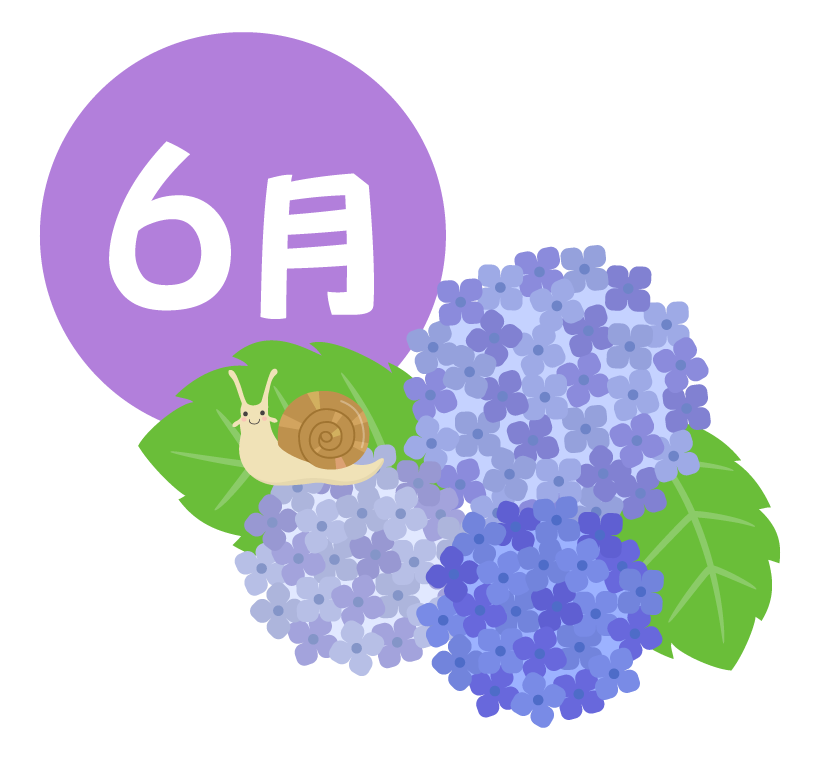 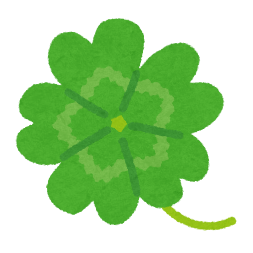 6月6日（木）
6月20日（木）
13時～15時
第1・第3木曜日定期開催
cafe
まもりやま工房
薫り高くて美味しいと評判の焙煎コーヒーと焼き菓子を購入できます🎵
イートインもできます
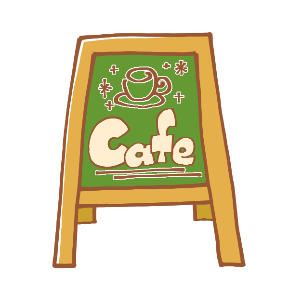 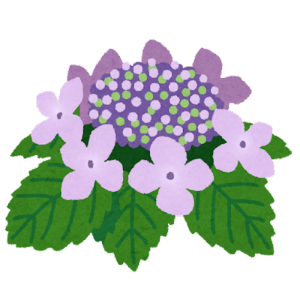 みんなで体を動かしましょう
太極拳・ラジオ体操・ポールウォーキング
などなど・・
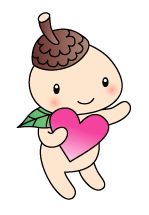 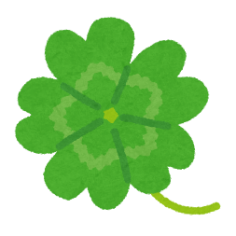 手作り布おもちゃ
小さなお子様も安心して遊べる「布おもちゃ」コーナーもあります
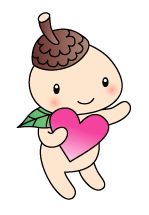 第3木曜日 「健康麻雀」
初心者でも楽しめる健康麻雀です。頭と指の体操には一番の健康麻雀です
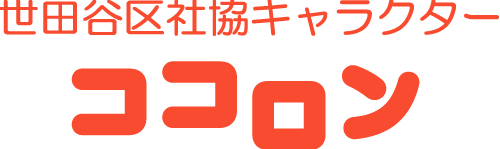 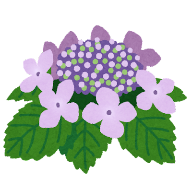 まもりやまテラス　交流ロビースペース
世田谷代田6-21-5（守山地区会館）
＊お問い合わせ先＊世田谷区社会福祉協議会　新代田地区まちづくりセンター内　☎070-3946-9793